Compensation of Detector Solenoid
G.H. Wei, V.S. Morozov, Fanglei Lin
JLEIC Collaboration Meeting Spring,  2016
Contents
Detector solenoids Effect
Compensation Options
JLEIC Considerations & a Solution 
Summary
2
Detector Solenoid Effect
Coherent orbit distortion 
Transverse betatron coupling
Dynamic effect
Coupling resonances
Rotates beam planes at the IP
Breaks Horizontal and vertical dispersion free 
Perturbation on lattice tune & W function of the first order chromaticity compensation
Spin effect
Breaks figure 8 symmetry
Crab crossing
Complicates the design if crab cavities are installed in a coupled region
JLEIC and Detector Solenoids
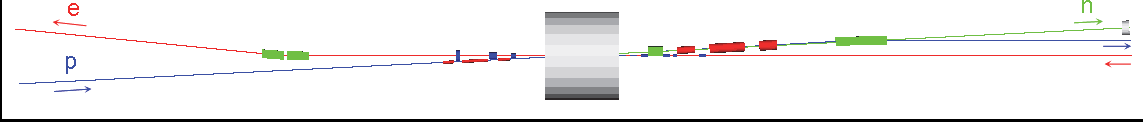 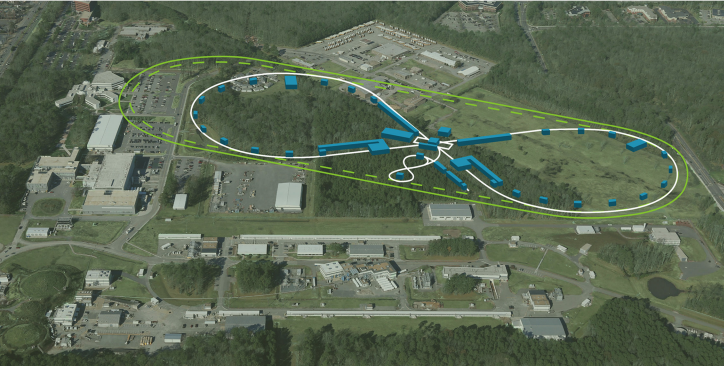 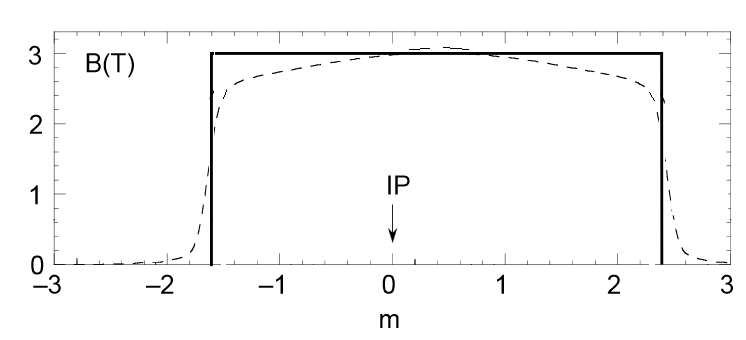 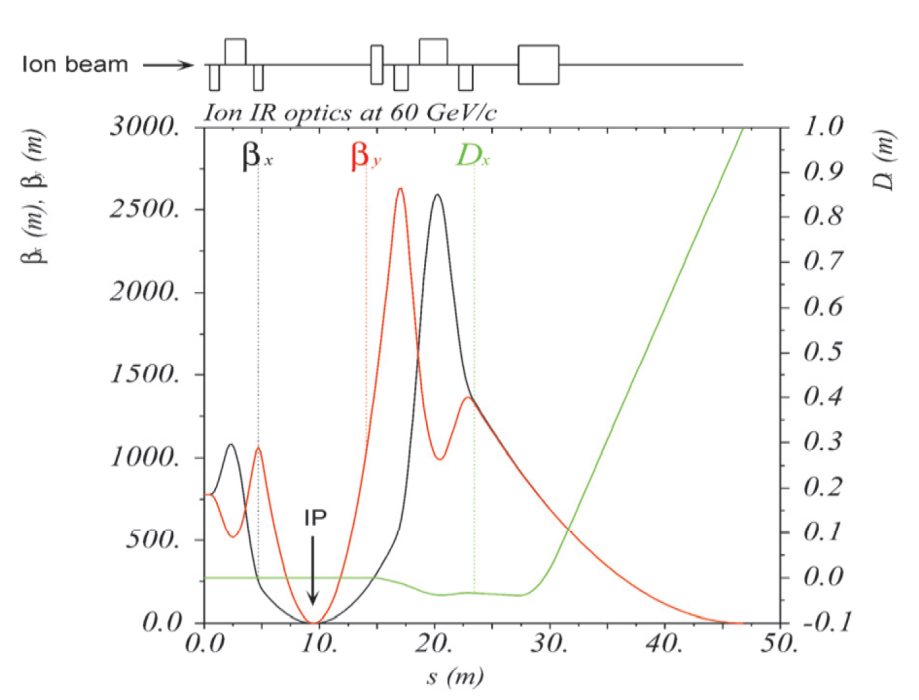 4
JLEIC and Detector Solenoids
Effects on e ring & ion ring
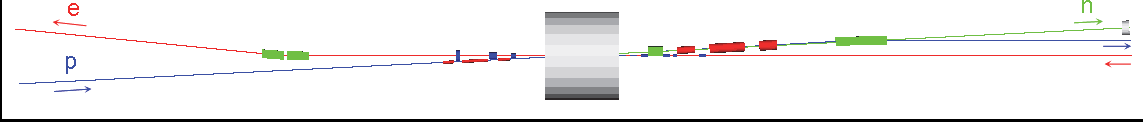 5
Vertical and horizontal orbit oscillations
Detector Solenoid 1 T: Closed orbit V: ~170 mm, H: ~30 mm
Detector Solenoid > 2 T: No closed orbit
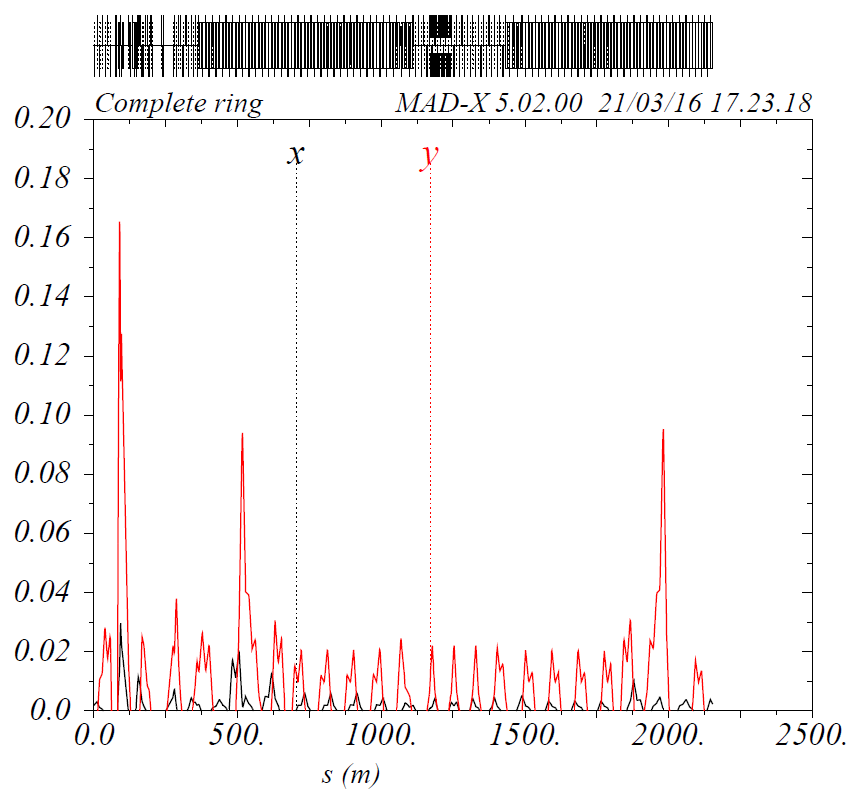 6
Coupling of X and Y betatron motion
Coupling beta ~ 5 % of nominal beta (Ion Ring, 60 GeV)
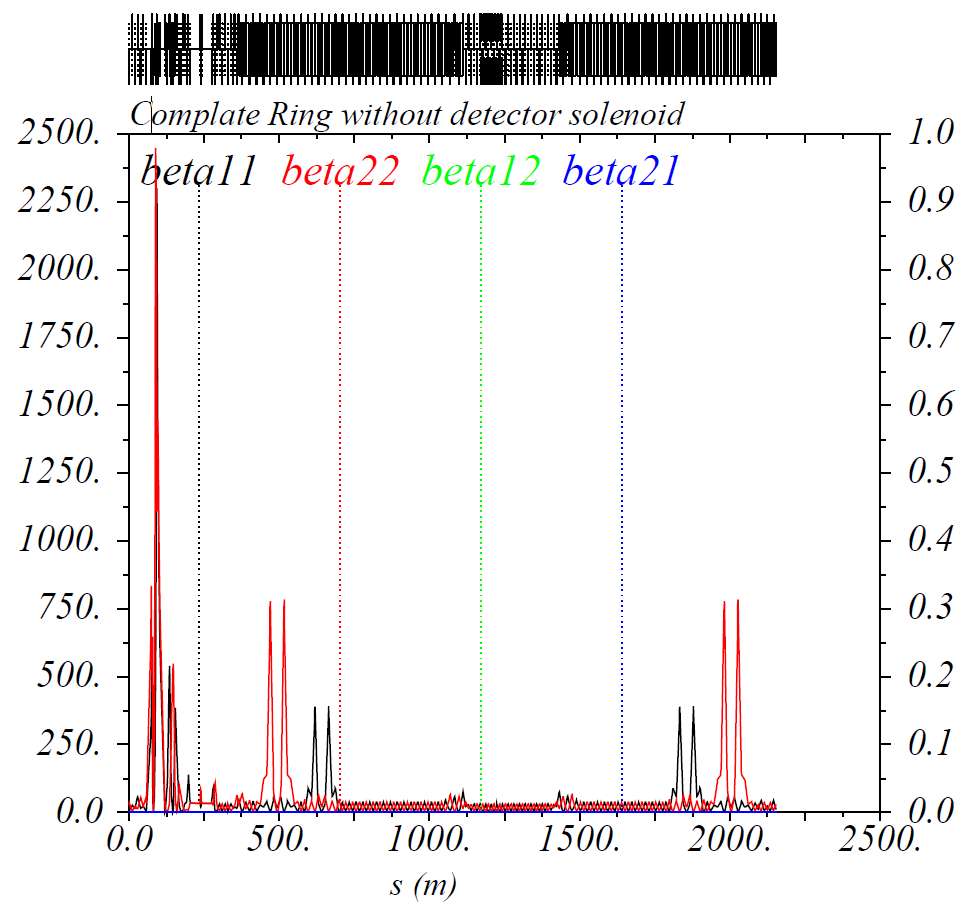 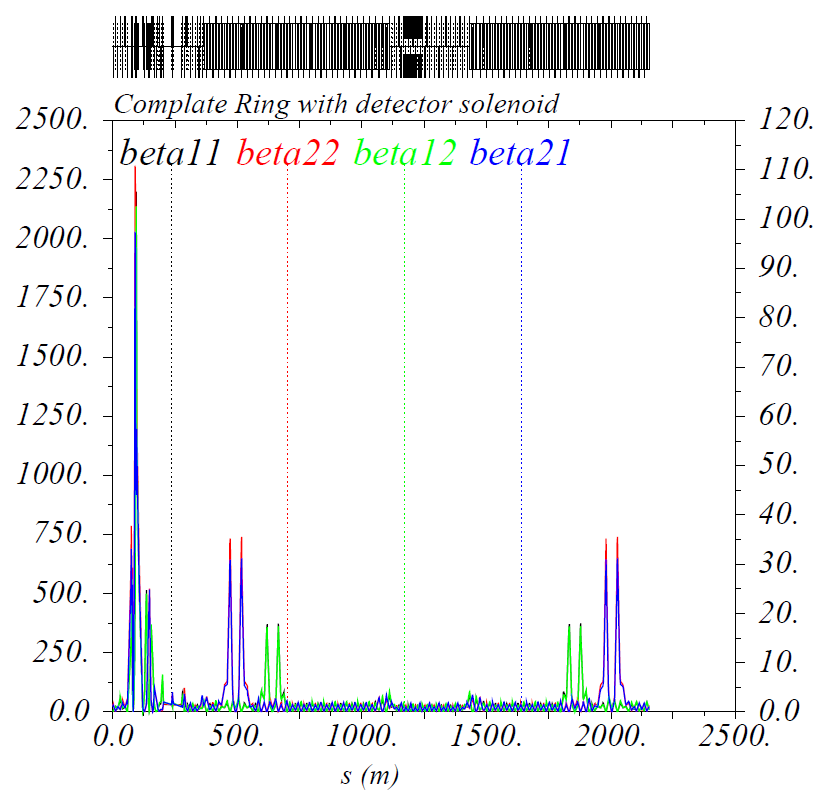 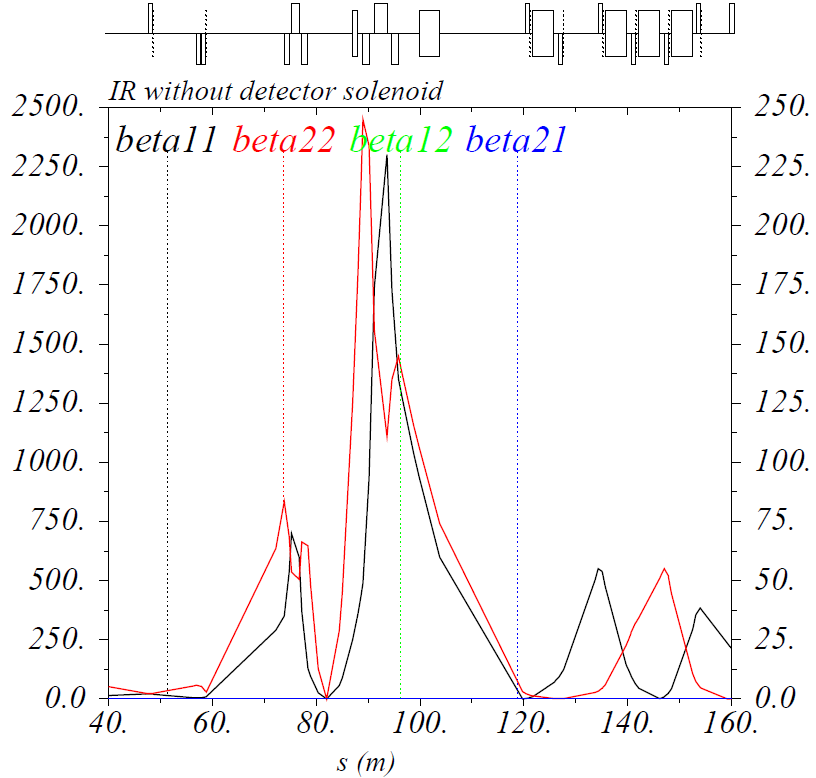 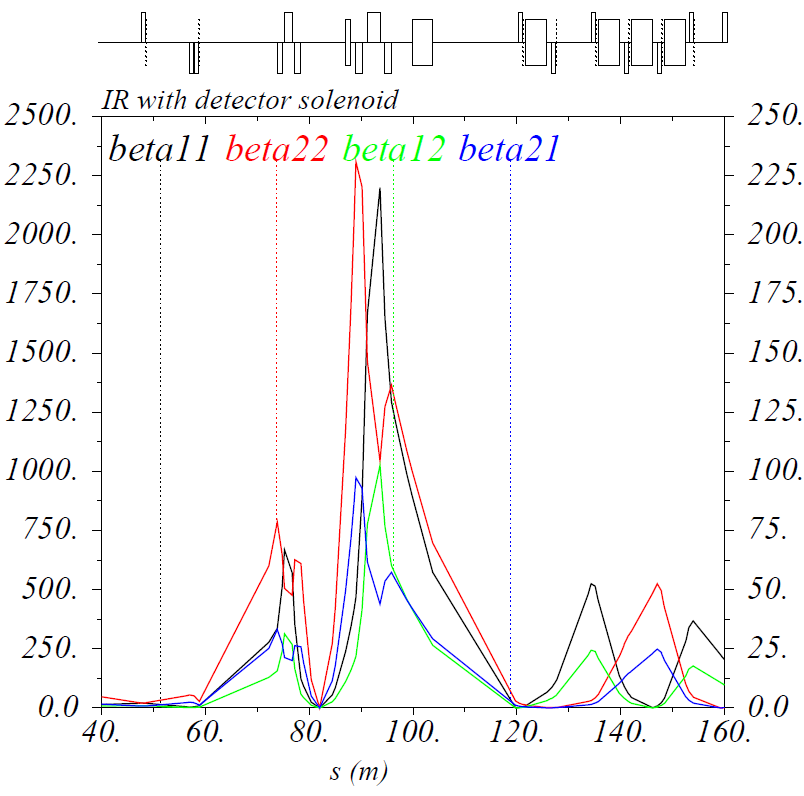 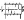 7
Break of H & V dispersion-free
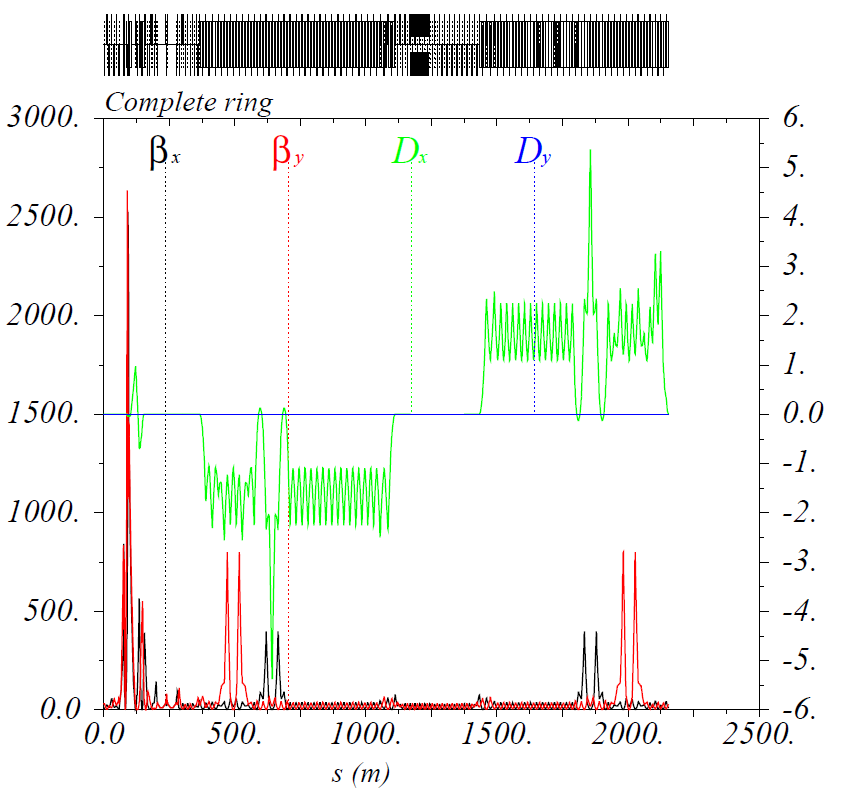 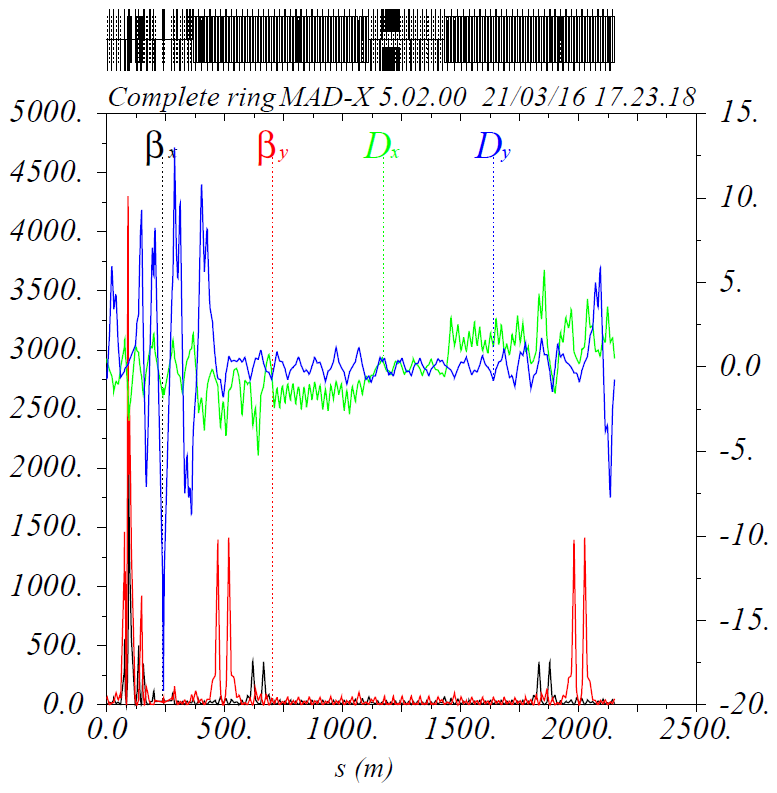 Left: detector solenoid off 
Right: detector solenoid on
8
Perturbation on lattice tune & W function
Tune (25.22, 23.16)  (25.20, 23.08)
Detector solenoid status: Left: off; Right: on
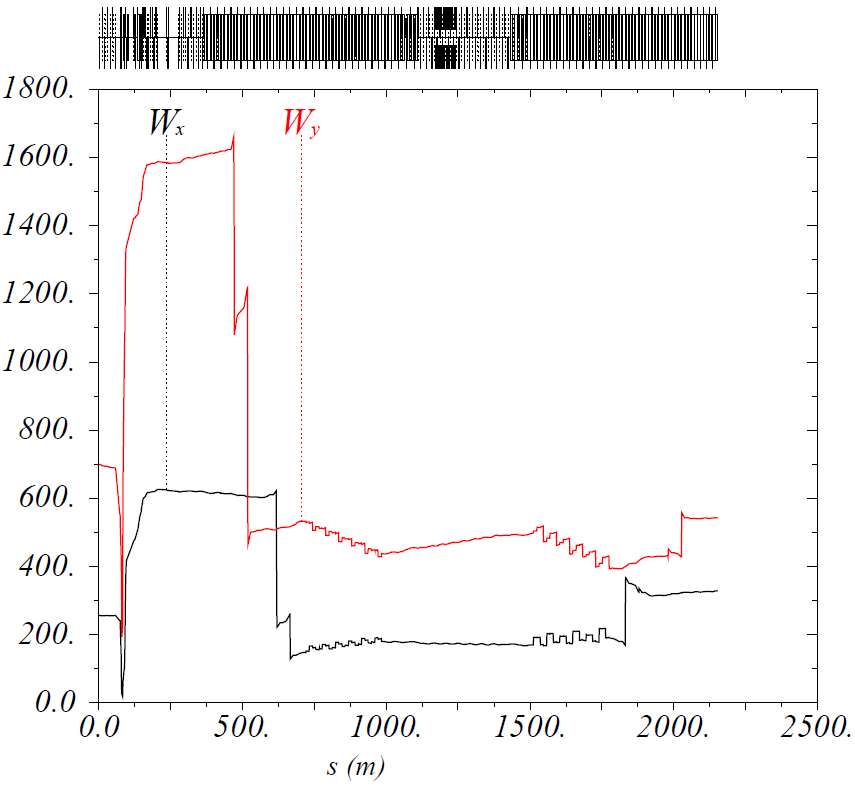 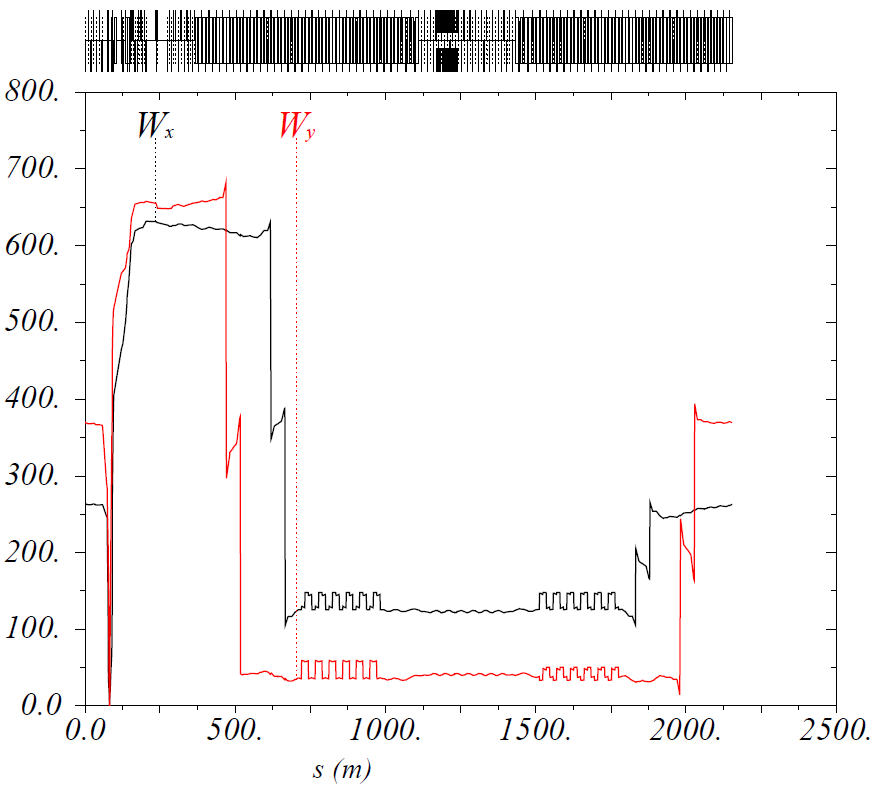 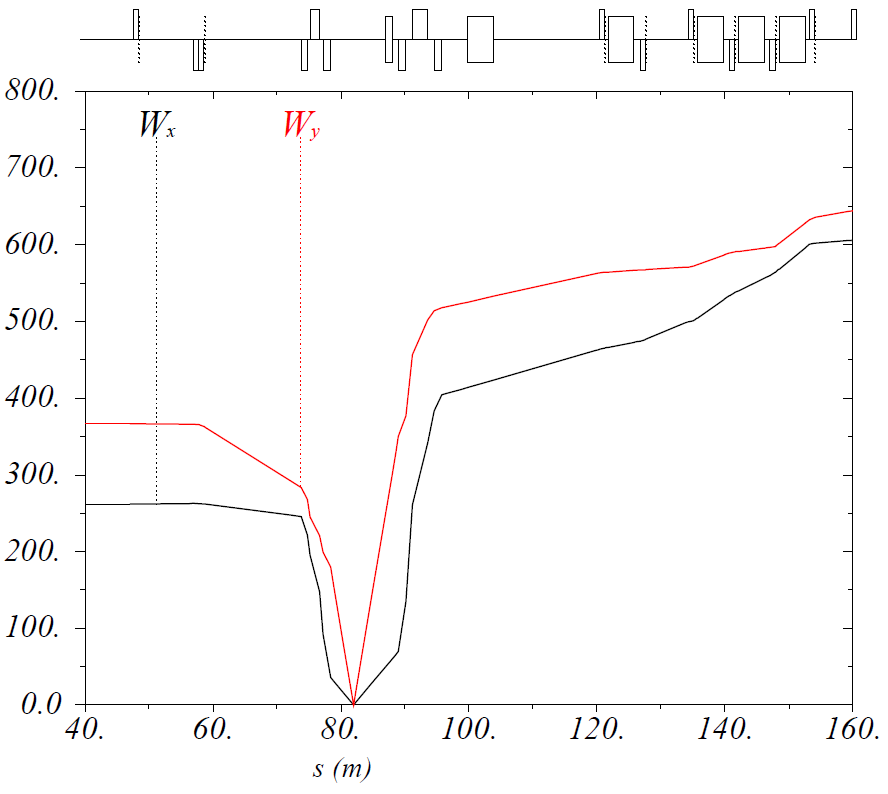 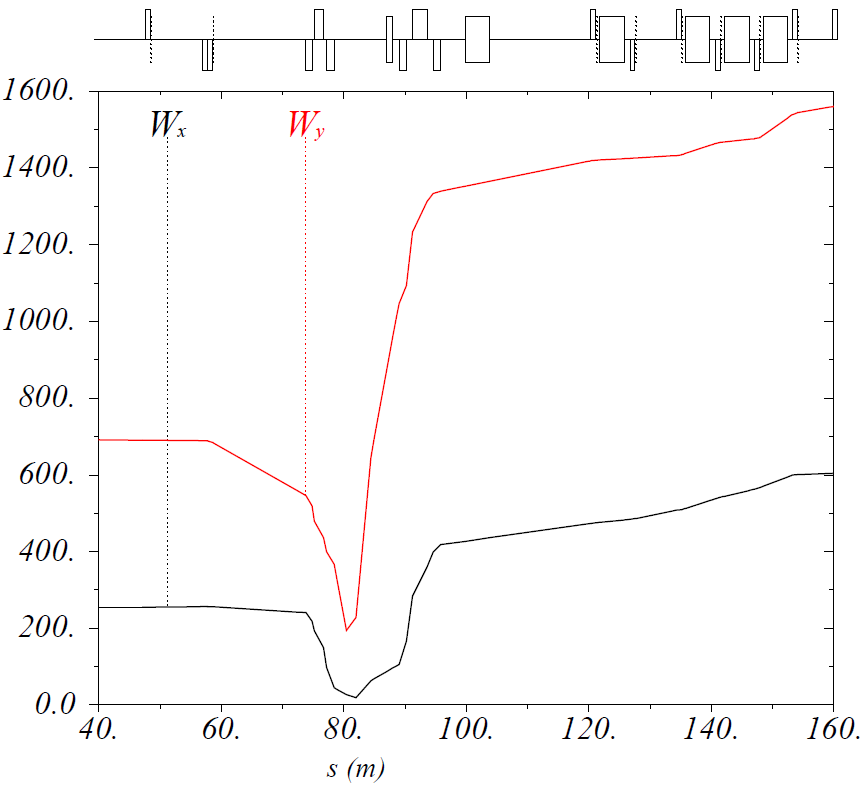 IP
IP
9
Compensation Options
Detector Solenoid + Drift + Anti-Solenoid (a RHIC design)
Pro: dynamically is the best
Con: there seems to be no space in the IR of JLEIC
Detector Solenoid +                    + same-field-integral solenoid 
Cons: long locally coupled section, crab cavity issue, spin effect is not compensated
Detector Solenoid +                    + Anti-Solenoid 
Cons: long locally coupled section, crab cavity issue
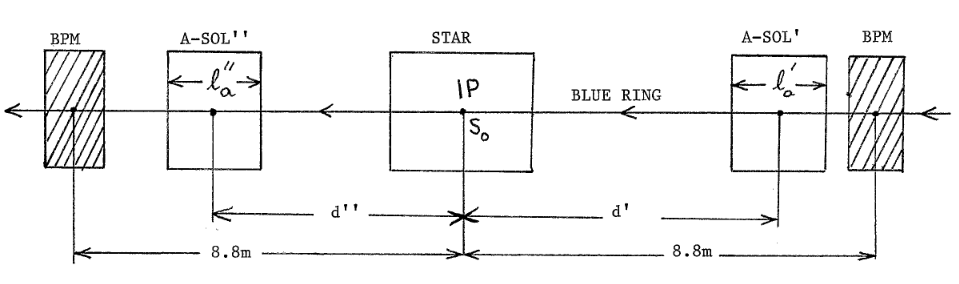 V. Garczynsky, RHIC-Notes/AD-AP-37
Compensation Options
Distributed skew quadrupole compensation
Pro: less complicated optics than in options 2 & 3
Cons: long locally coupled section, crab cavity issue, spin effect is not compensated
a RHIC design, PEP-II 
3 ~ 6 skew quads on each side of IP
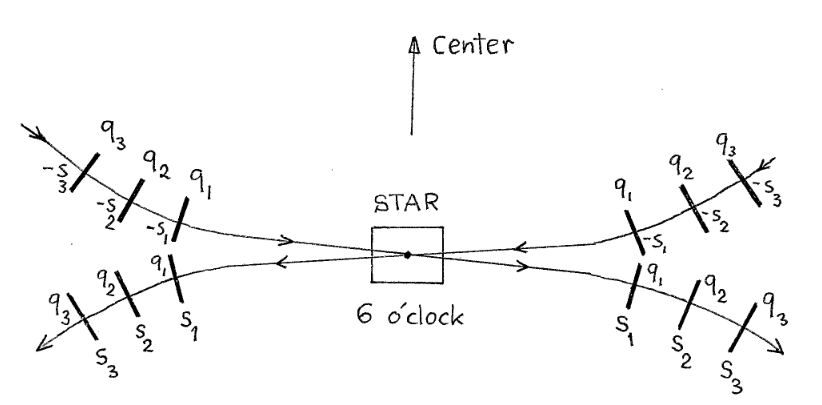 V. Garczynsky, RHIC-Notes/AD-AP-38
Compensation Options
Solenoid + tilt Quads + Anti-Solenoid 
Pros: coupling is localized, no crab cavity problem, spin effect is compensated
Con: more complicated final focus design
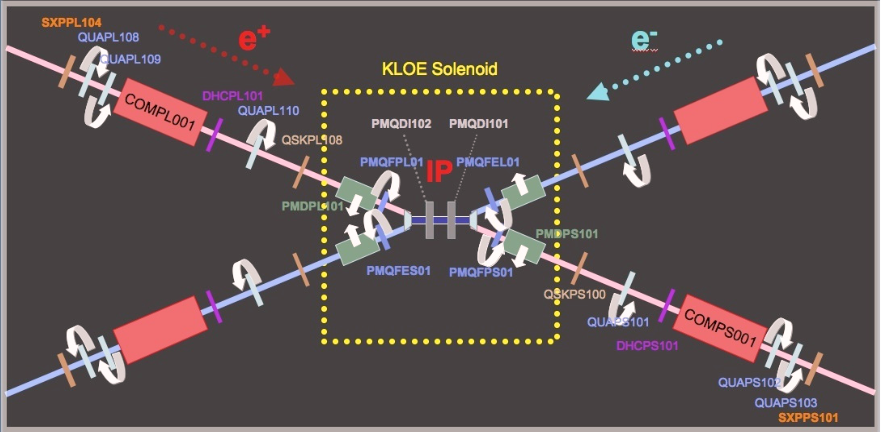 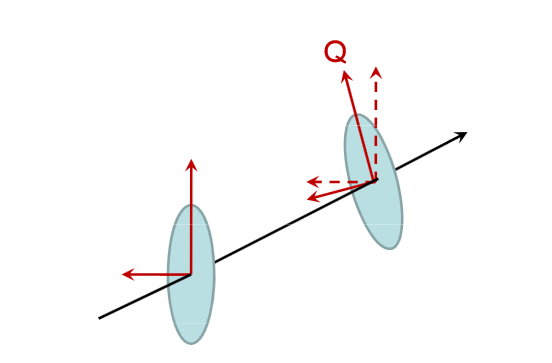 Super KEKB & DAFNE
JLEIC Considerations & a Solution
Compensation constraints for both electron and ion rings
Optics fixed and uncoupled at IP due to variety of solenoid fields and energies 
Coupling compensated locally and independently on each side of IP
Optics fixed at the entrance into and exit from IR
No coupling elements (for now) dispersive regions
Cancel spin effect to keep figure 8 symmetry
JLEIC Considerations & a Solution
A solution: Solenoid + Quads(normal+skew) + Anti-Solenoid
Quads(normal+skew): a normal quad with an additional winding or a skew quad next to the normal quad
Dynamical rotation angle  of  a normal quad (strength: kn) & a skew component (strength: ks)
JLEIC Considerations & a Solution
A solution: Solenoid + Quads(normal+skew) + Anti-Solenoid
Quads(normal+skew) 





e-ring


Ion ring
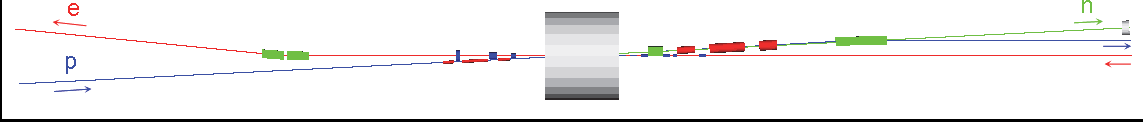 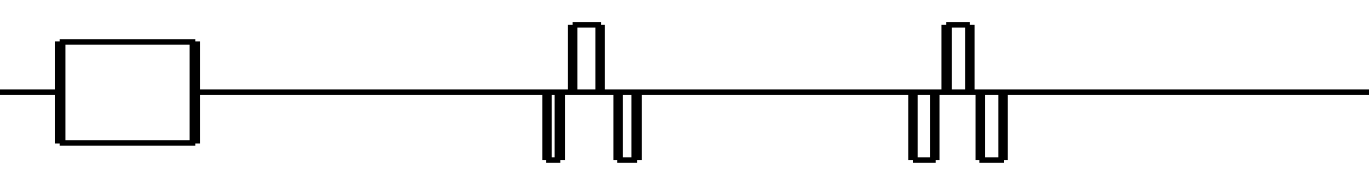 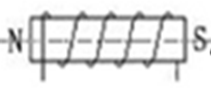 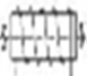 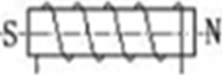 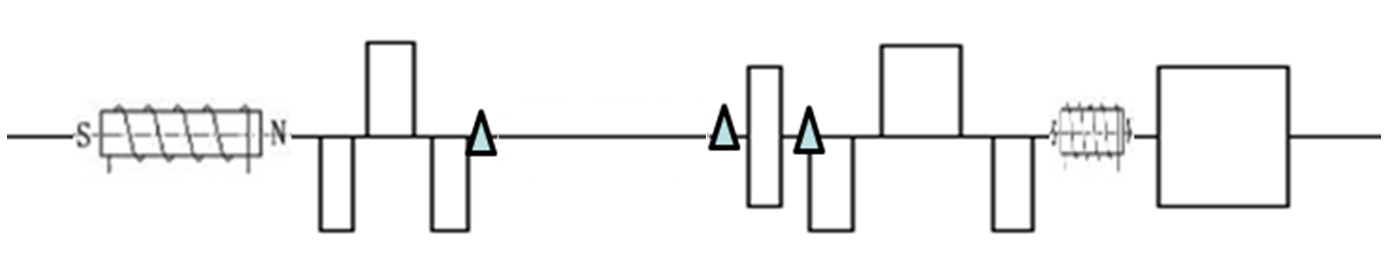 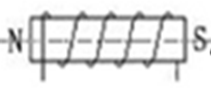 : Orbit corrector
IP
Coupling of X and Y betatron motion
Coupling compensated locally and independently on each side of IP
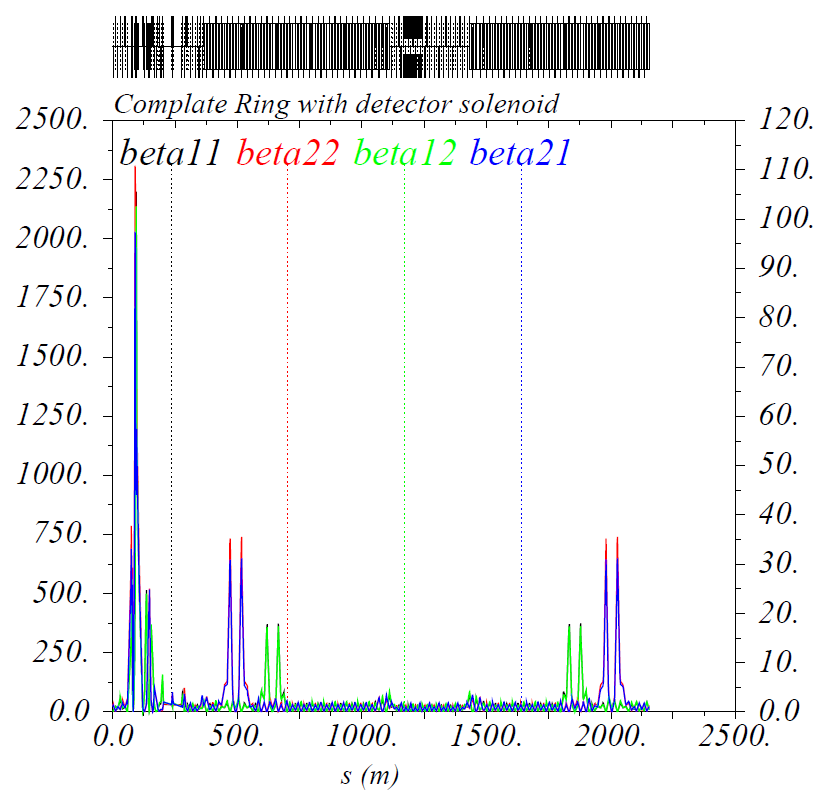 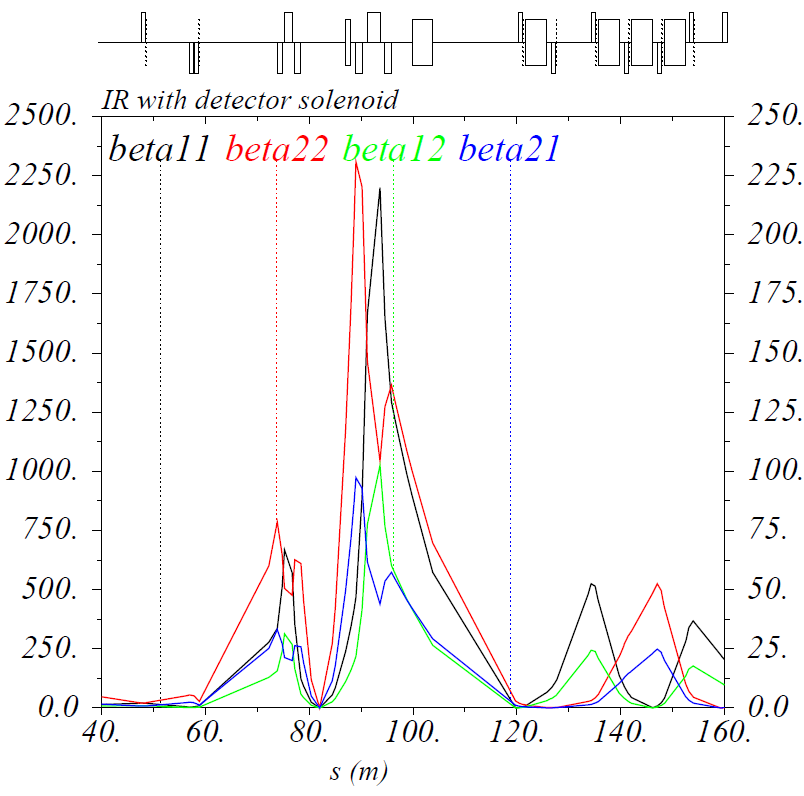 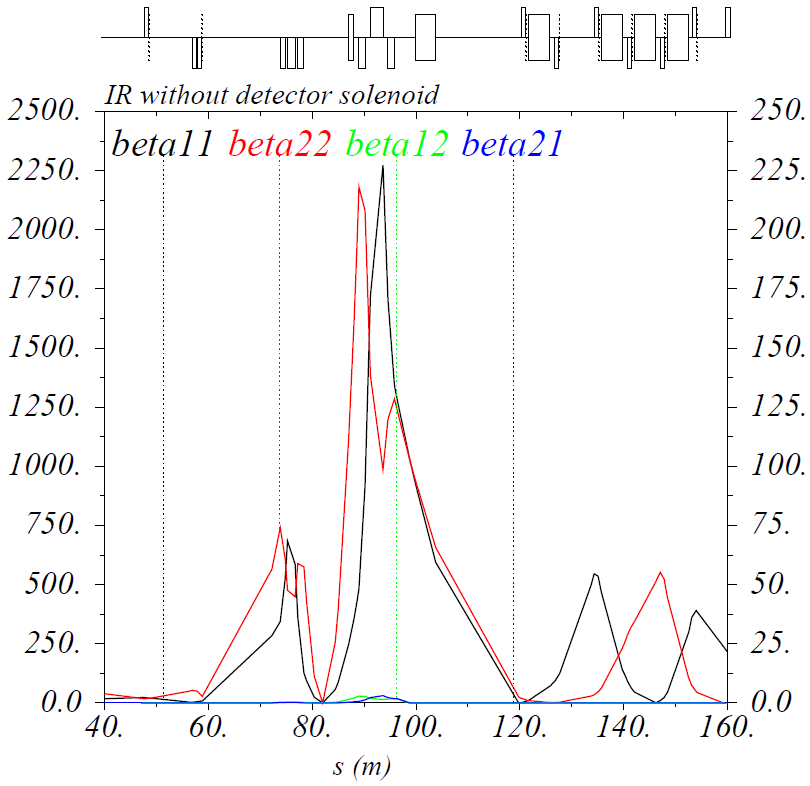 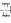 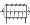 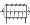 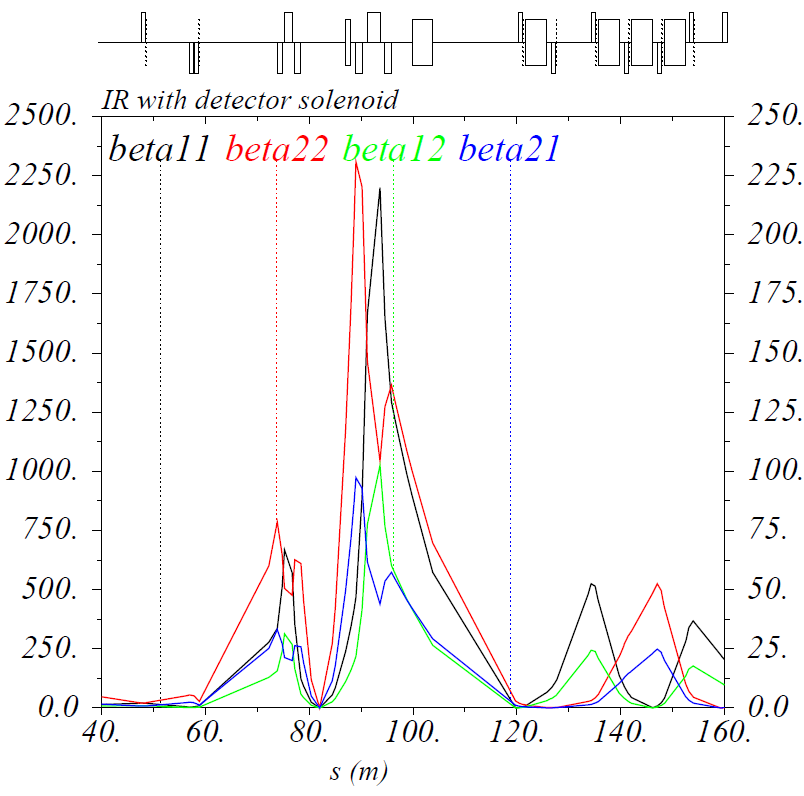 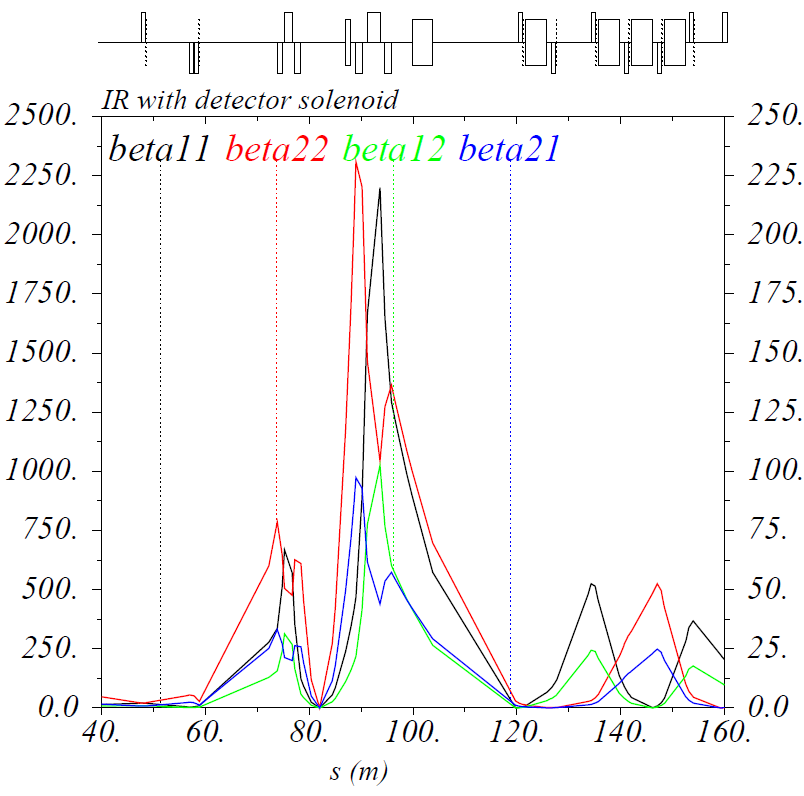 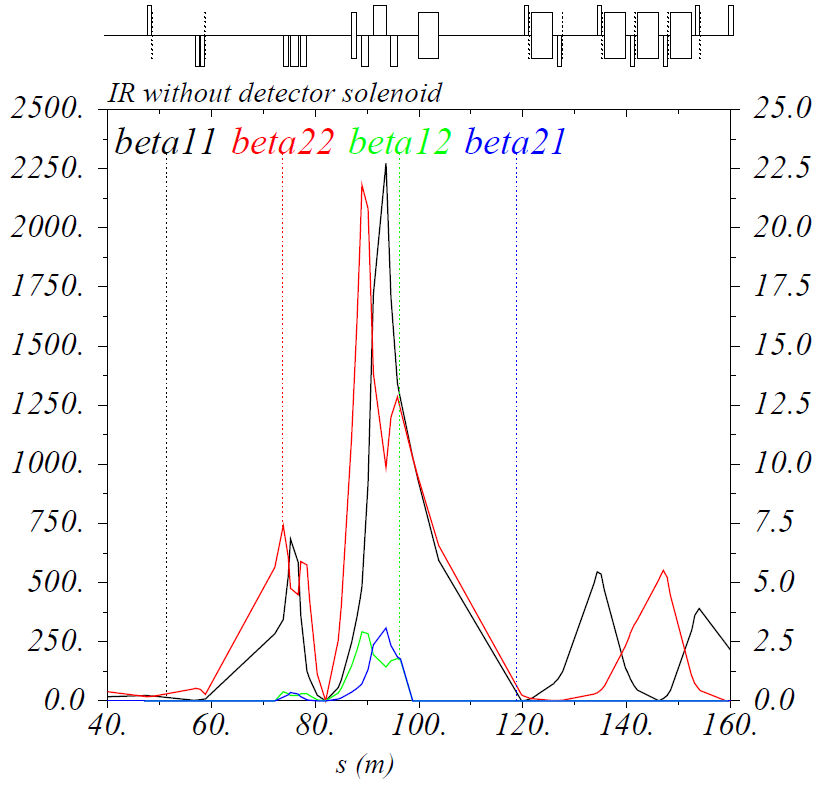 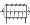 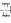 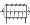 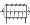 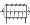 16
Vertical and horizontal orbit oscillations
Detector Solenoid 3 T: Closed orbit V: < 4 mm, H: < 0.5 mm
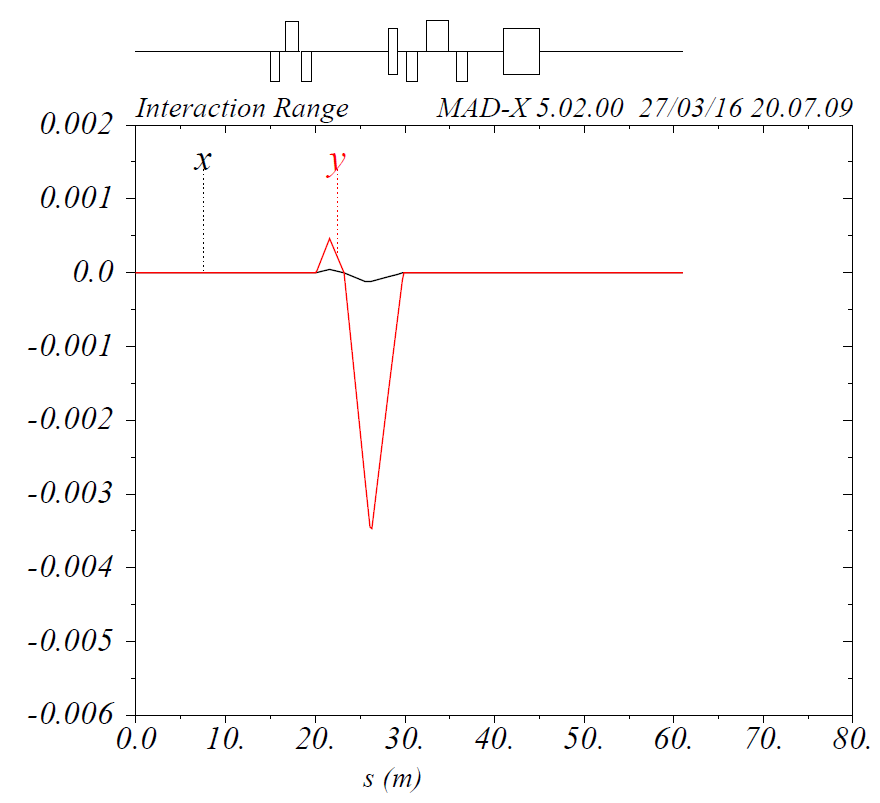 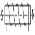 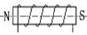 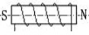 17
Restoration of H & V dispersion
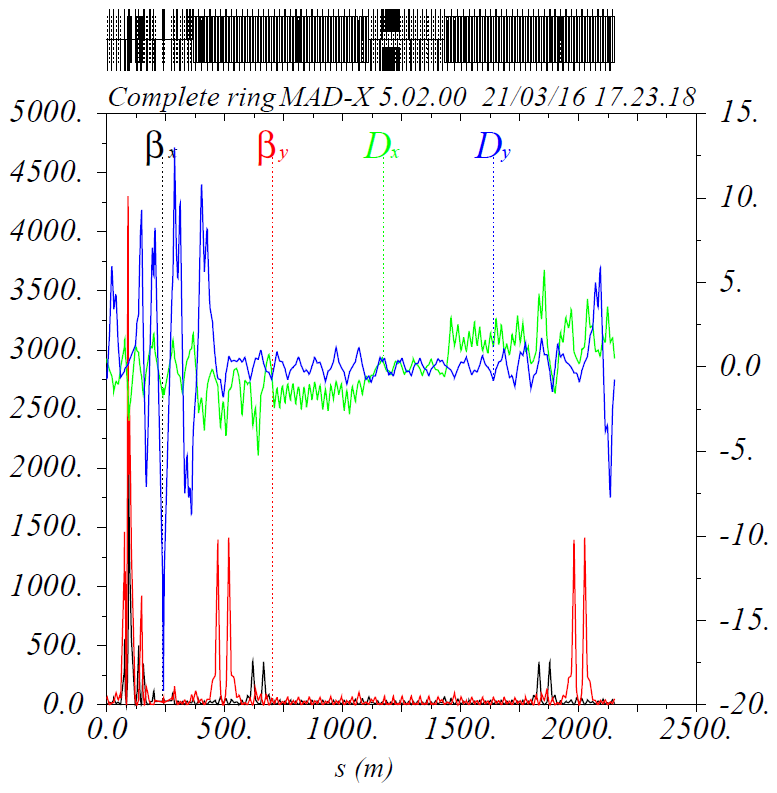 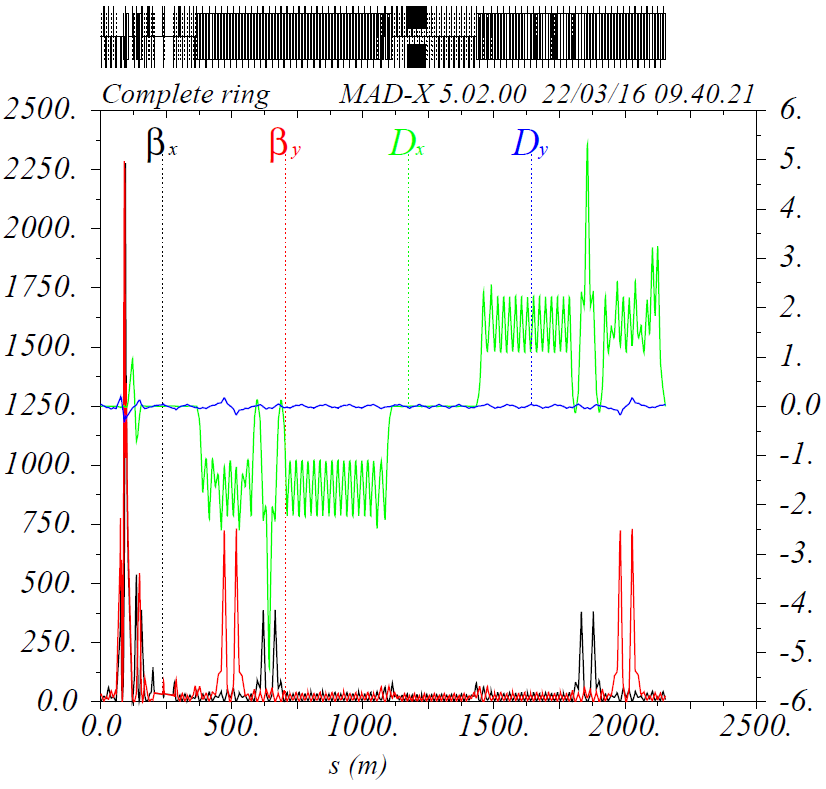 Left:    before restoration
Right:  after restoration, Dy < 0.3 m
18
Summary
Detector solenoid gives effects of orbit distortion, transverse betatron coupling, Rotates beam planes at the IP, Breaks Horizontal and vertical dispersion free, Perturbation on lattice tune & W function of the first order chromaticity compensation, Spin effect to Break figure 8 symmetry.
A solution of ‘Solenoid + Quads(normal+skew) + Anti-Solenoid’ is used to compensate detector solenoid effects. Results are acceptable.
More study should be done on W function restoration.
19
Thank   you
Perturbation on lattice tune & W function
Left: uncorrected; Right: corrected
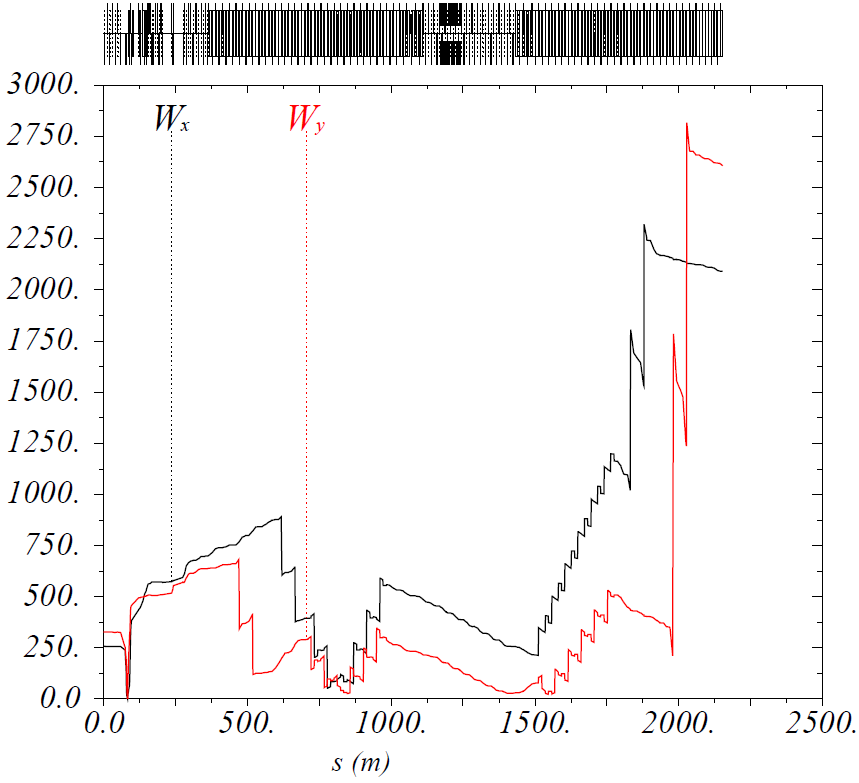 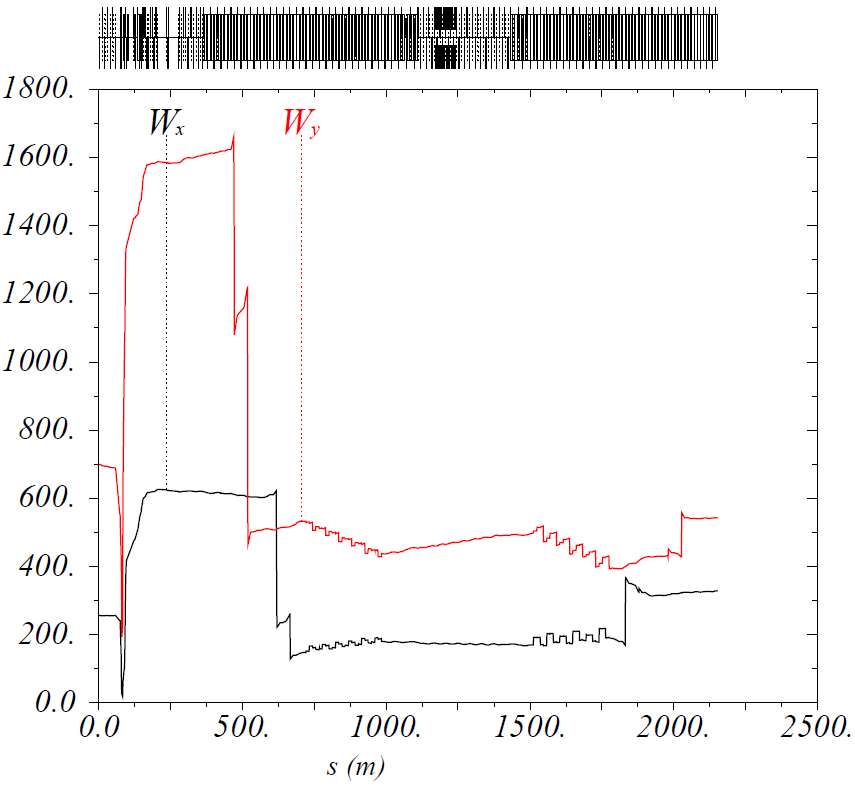 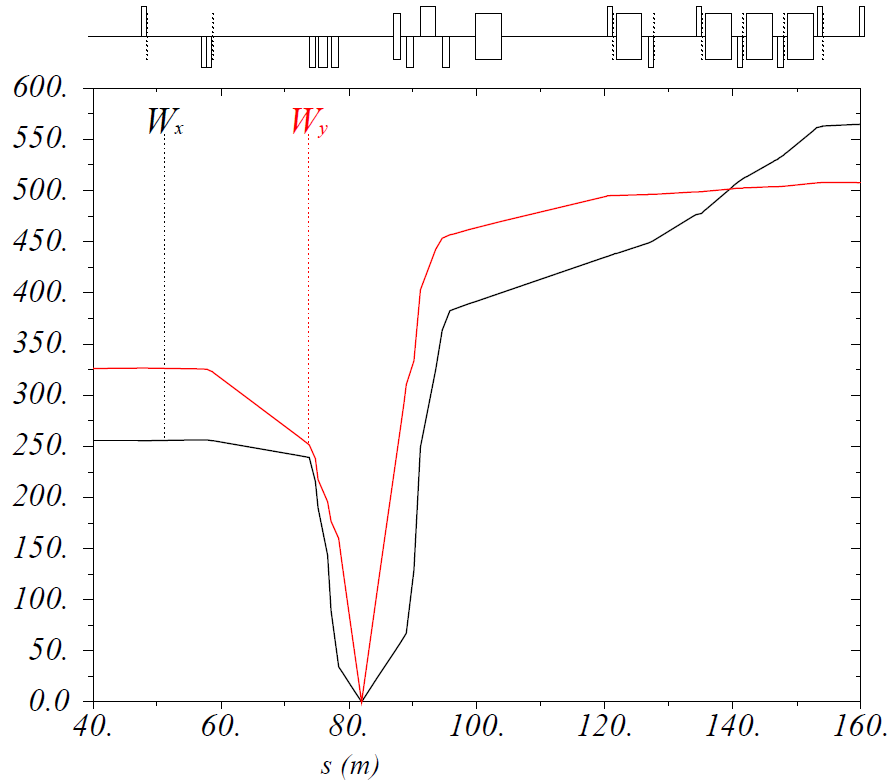 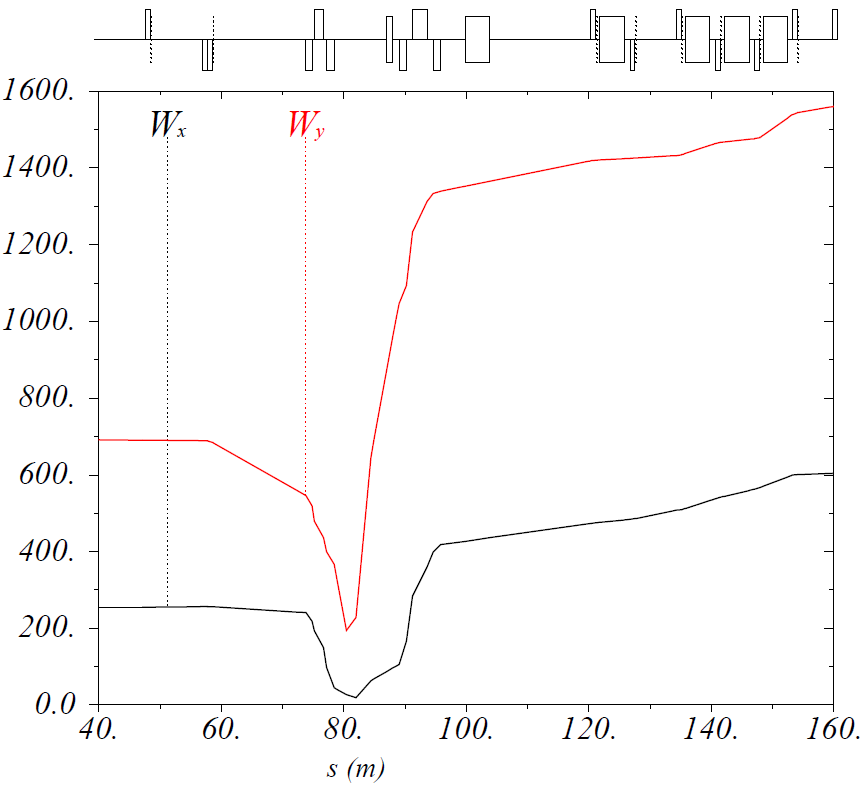 21
Detector Solenoids in LHC
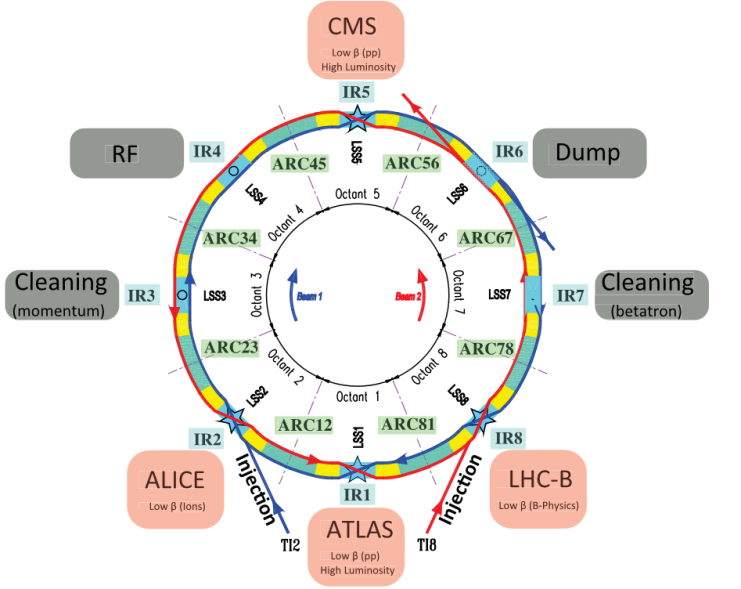 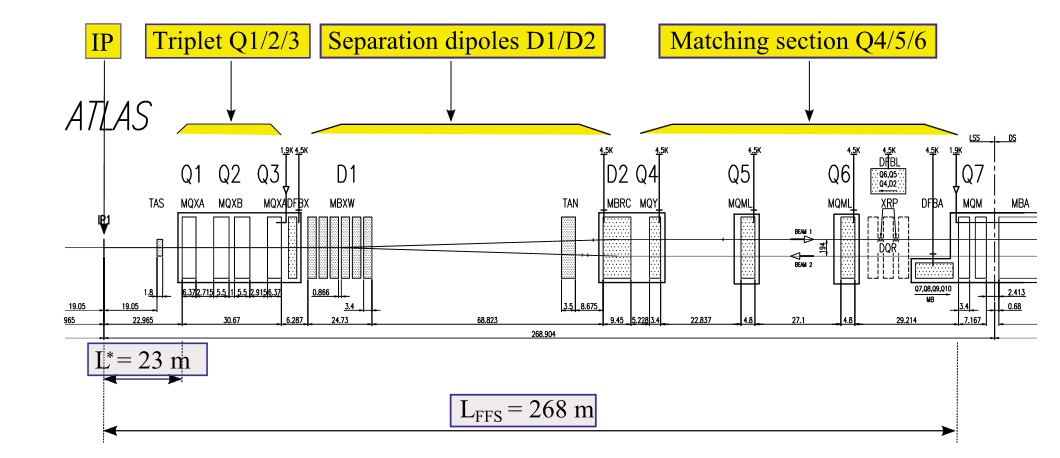 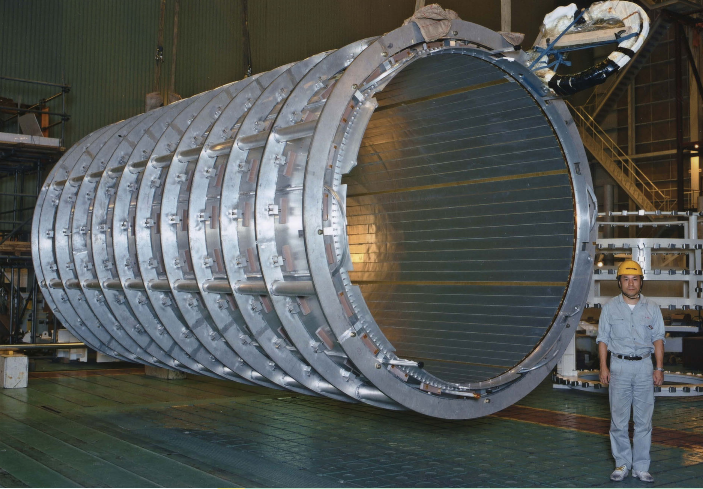 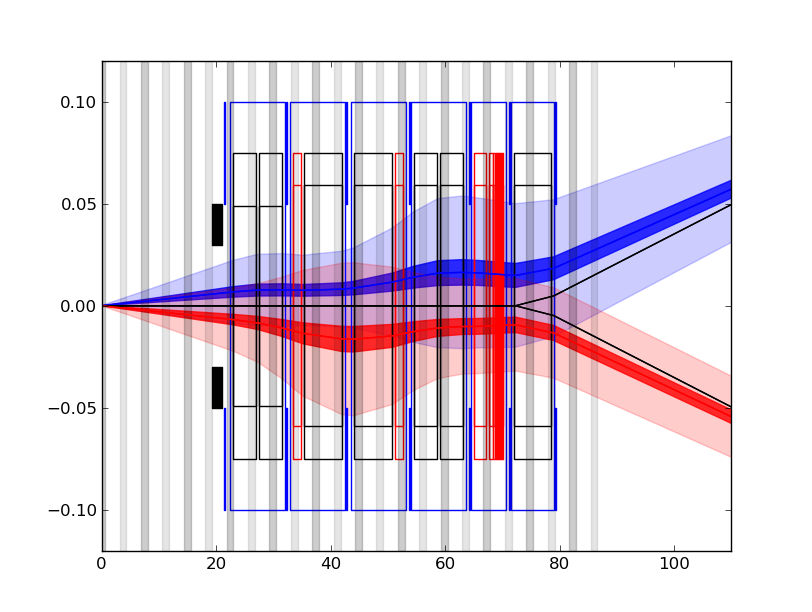 22
Detector Solenoids in RHIC
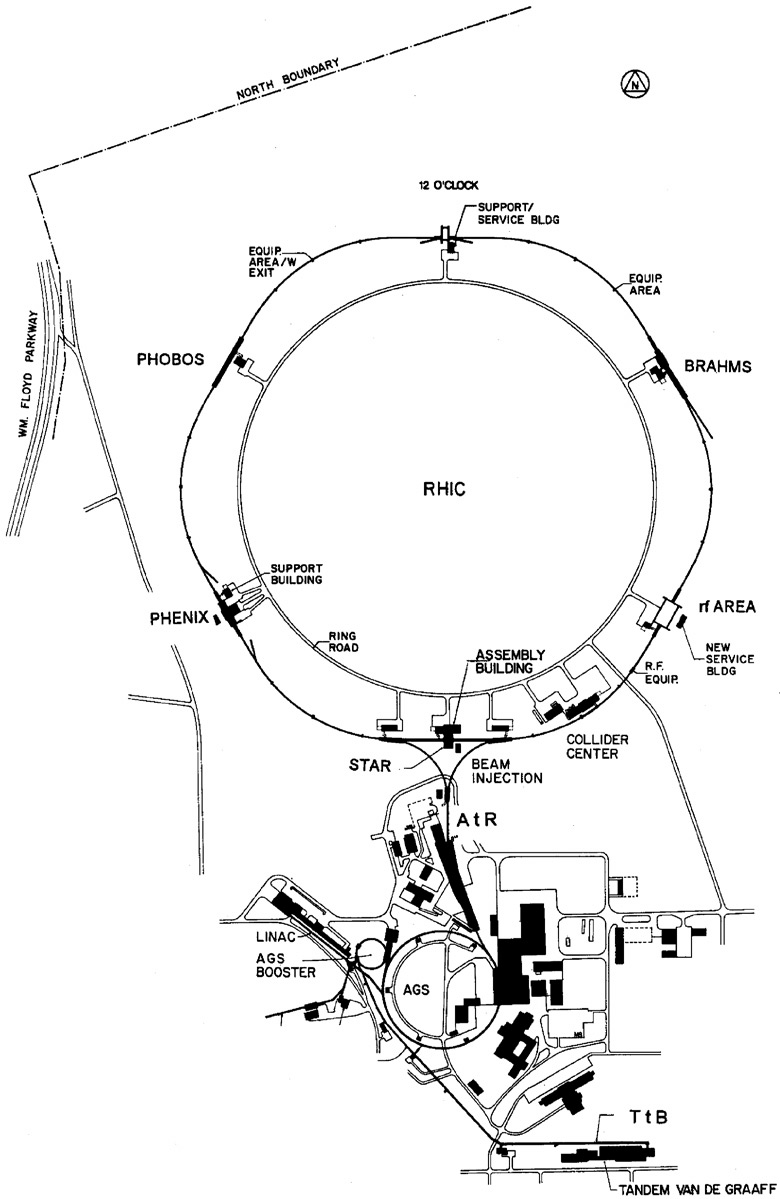 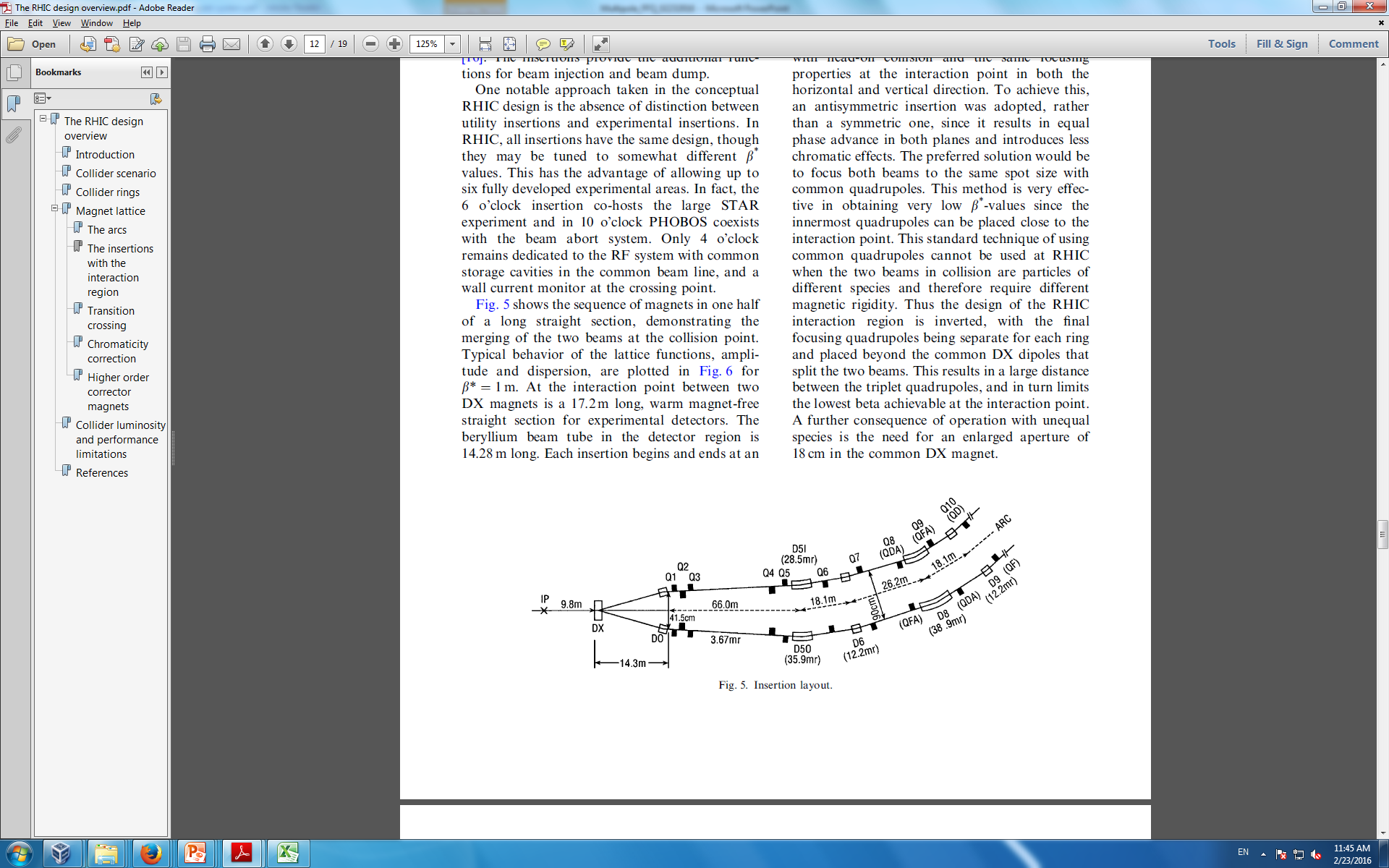 23